מגילת אסתר – סיפור של מנהיגות נשית
ג. ותלבש אסתר מלכות
דמותה של אסתר היא מורכבת ולמעשה היא הדמות היחידה במגילה העוברת שינוי עמוק. בתחילת המגילה היא המודל לאישה הכנועה - כזו  העולה לגדולה בזכות יופייה ונשארת כפופה לגברים השליטים בחייה – מרדכי ואחשוראש.
​
אך כאשר היא מתחילה להבין מקומה בתוך הדרמה המתחוללת סביבה, את הכוח שיש לה ואת האחריות שבאה איתו מתחולל בה שינוי המתבטא במילים "ותלבש אסתר מלכות". אז היא עוברת מתפקיד פאסיבי לאקטיבי ומצווה על מרדכי לכנוס את כל היהודים ולצום. מול עמה פנימה – אסתר לוקחת את עמדת המלכות החזקה הדומה לזו שניסתה לקחת ושתי.
​
אך בניגוד לושתי, כאשר אסתר באה לעמוד מול המלך היא עושה זאת מתוך עמדתה כאישה הכפופה לכוחו ופועלת בדרכים נשיות להשיג את מבוקשה – בצורה עדינה, עקיפה, ואולי אפילו קצת מפתה ומעל הכל, היא יוצרת את הסיטואציה בה היא יכולה להביא את החולשה שלה ושל עמה בפני המלך – ונותנת לו לפתור את הבעיה.
​
במבט ראשון, בטח מנקודת מבט פמיניסטית אנחנו זעים בכסא באי נוחות נוכח צורת ההתנהלות הזו המשאירה את הסדר הפטריארכי על כנו. ובאמת עם כל ה"נהפוך הוא" של גורל היהודים, מצבן של הנשים לא השתפר בסוף המגילה ולא במשך מאות שנים לאחר מכן.
​
אך במבט שני אפשר לראות שדמותה של אסתר אומרת לנו משהו עמוק יותר. היא מפנה את תשומת ליבנו אל האישה לא כמציאות סטטיסטית, אלא כאידיאל אנושי, אל הכוח הגלום ברגישות, בעדינות, בתלות ההדדית ובכל אותן תכונות נשיות. במילים אחרות אסתר אומרת לנו  שיום האישה הוא לא רק היום של הנשים, אלא הוא גם יומה של הנשיות – יום שבו אנחנו יכולים לחגוג ולהעלות על נס את כל אותן תכונות שהתרבות שלנו ואנחנו מייחסים לנשים. 
אסתר ושתי וכוח נשי – בין פורים ויום האישה / נעם גבע
א. מתוך המגילה
(ג) בִּשְׁנַת שָׁלוֹשׁ לְמָלְכוֹ עָשָׂה מִשְׁתֶּה לְכָל שָׂרָיו וַעֲבָדָיו חֵיל פָּרַס וּמָדַי הַפַּרְתְּמִים וְשָׂרֵי הַמְּדִינוֹת לְפָנָיו: ...(י) בַּיּוֹם הַשְּׁבִיעִי כְּטוֹב לֵב הַמֶּלֶךְ בַּיָּיִן אָמַר לִמְהוּמָן בִּזְּתָא חַרְבוֹנָא בִּגְתָא וַאֲבַגְתָא זֵתַר וְכַרְכַּס שִׁבְעַת הַסָּרִיסִים הַמְשָׁרְתִים אֶת פְּנֵי הַמֶּלֶךְ אֲחַשְׁוֵרוֹשׁ: (יא) לְהָבִיא אֶת וַשְׁתִּי הַמַּלְכָּה לִפְנֵי הַמֶּלֶךְ בְּכֶתֶר מַלְכוּת לְהַרְאוֹת הָעַמִּים וְהַשָּׂרִים אֶת יָפְיָהּ כִּי טוֹבַת מַרְאֶה הִיא: (יב) וַתְּמָאֵן הַמַּלְכָּה וַשְׁתִּי לָבוֹא בִּדְבַר הַמֶּלֶךְ אֲשֶׁר בְּיַד הַסָּרִיסִים וַיִּקְצֹף הַמֶּלֶךְ מְאֹד וַחֲמָתוֹ בָּעֲרָה בוֹ: (יג) וַיֹּאמֶר הַמֶּלֶךְ לַחֲכָמִים יֹדְעֵי הָעִתִּים כִּי כֵן דְּבַר הַמֶּלֶךְ לִפְנֵי כָּל יֹדְעֵי דָּת וָדִין:.. כְּדָת מַה לַּעֲשֹוֹת בַּמַּלְכָּה וַשְׁתִּי עַל אֲשֶׁר לֹא עָשְׂתָה אֶת מַאֲמַר הַמֶּלֶךְ אֲחַשְׁוֵרוֹשׁ בְּיַד הַסָּרִיסִים: (טז) וַיֹּאמֶר מְמוּכָן לִפְנֵי הַמֶּלֶךְ וְהַשָּׂרִים לֹא עַל הַמֶּלֶךְ לְבַדּוֹ עָוְתָה וַשְׁתִּי הַמַּלְכָּה כִּי עַל כָּל הַשָּׂרִים וְעַל כָּל הָעַמִּים אֲשֶׁר בְּכָל מְדִינוֹת הַמֶּלֶךְ אֲחַשְׁוֵרוֹשׁ: (יז) כִּי יֵצֵא דְבַר הַמַּלְכָּה עַל כָּל הַנָּשִׁים לְהַבְזוֹת בַּעְלֵיהֶן בְּעֵינֵיהֶן בְּאָמְרָם הַמֶּלֶךְ אֲחַשְׁוֵרוֹשׁ אָמַר לְהָבִיא אֶת וַשְׁתִּי הַמַּלְכָּה לְפָנָיו וְלֹא בָאָה: 

אסתר פרק א ג-יז

(ח) וַיְהִי בְּהִשָּׁמַע דְּבַר הַמֶּלֶךְ וְדָתוֹ וּבְהִקָּבֵץ נְעָרוֹת רַבּוֹת אֶל שׁוּשַׁן הַבִּירָה אֶל יַד הֵגָי וַתִּלָּקַח אֶסְתֵּר אֶל בֵּית הַמֶּלֶךְ אֶל יַד הֵגַי שֹׁמֵר הַנָּשִׁים: (ט) וַתִּיטַב הַנַּעֲרָה בְעֵינָיו וַתִּשָּׂא חֶסֶד לְפָנָיו וַיְבַהֵל אֶת תַּמְרוּקֶיהָ וְאֶת מָנוֹתֶהָ לָתֵת לָהּ וְאֵת שֶׁבַע הַנְּעָרוֹת הָרְאֻיוֹת לָתֶת לָהּ מִבֵּית הַמֶּלֶךְ וַיְשַׁנֶּהָ וְאֶת נַעֲרוֹתֶיהָ לְטוֹב בֵּית הַנָּשִׁים: (י) לֹא הִגִּידָה אֶסְתֵּר אֶת עַמָּהּ וְאֶת מוֹלַדְתָּהּ כִּי מָרְדֳּכַי צִוָּה עָלֶיהָ אֲשֶׁר לֹא תַגִּיד: (יא) וּבְכָל יוֹם וָיוֹם מָרְדֳּכַי מִתְהַלֵּךְ לִפְנֵי חֲצַר בֵּית הַנָּשִׁים לָדַעַת אֶת שְׁלוֹם אֶסְתֵּר וּמַה יֵּעָשֶׂה בָּהּ: (יב) וּבְהַגִּיעַ תֹּר נַעֲרָה וְנַעֲרָה לָבוֹא אֶל הַמֶּלֶךְ אֲחַשְׁוֵרוֹשׁ מִקֵּץ הֱיוֹת לָהּ כְּדַת הַנָּשִׁים שְׁנֵים עָשָׂר חֹדֶשׁ כִּי כֵּן יִמְלְאוּ יְמֵי מְרוּקֵיהֶן שִׁשָּׁה חֳדָשִׁים בְּשֶׁמֶן הַמֹּר וְשִׁשָּׁה חֳדָשִׁים בַּבְּשָׂמִים וּבְתַמְרוּקֵי הַנָּשִׁים...(טו) וּבְהַגִּיעַ תֹּר אֶסְתֵּר בַּת אֲבִיחַיִל דֹּד מָרְדֳּכַי אֲשֶׁר לָקַח לוֹ לְבַת לָבוֹא אֶל הַמֶּלֶךְ לֹא בִקְשָׁה דָּבָר כִּי אִם אֶת אֲשֶׁר יֹאמַר הֵגַי סְרִיס הַמֶּלֶךְ שֹׁמֵר הַנָּשִׁים וַתְּהִי אֶסְתֵּר נֹשֵׂאת חֵן בְּעֵינֵי כָּל רֹאֶיהָ.. (כ) אֵין אֶסְתֵּר מַגֶּדֶת מוֹלַדְתָּהּ וְאֶת עַמָּהּ כַּאֲשֶׁר צִוָּה עָלֶיהָ מָרְדֳּכָי וְאֶת מַאֲמַר מָרְדֳּכַי אֶסְתֵּר עֹשָׂה כַּאֲשֶׁר הָיְתָה בְאָמְנָה אִתּוֹ

אסתר פרק ב ח-כ
ב. דמויות נשים במגילת אסתר - ושתי
...אלמלא סופר לנו מה שסופר על מרידתה של ושתי בפקודתו של המלך אחושוורוש, לא היינו יודעים כיצד הגיעה היהודייה אסתר למלכות בפרס הכבירה במושגי אותם ימים, החולשת על מאה עשרים ושבע מדינות.
אולם ושתי איננה רק דמות שסולקה מתפקידה, כביכול כדי לפנות מקום "לרעותה הטובה ממנה". מסופר, למעשה, על המרד הפמיניסטי הראשון שדוכא באיבו, ועל מנהיגת המרד, ושתי, ותכונותיה שהיוו, מן הסתם, גורם מאיים על שלטונו הבלתי מעורער של הגבר במשפחה. וכך מגיב ממוכן, והשרים יועצי המלך על דחיית בקשתו של המלך בידי ושתי: "לא על המלך לבדו עותה ושתי המלכה, כי על כל השרים ועל כל העמים, אשר בכל מדינות המלך אחשוורוש... והיום הזה תאמרנה שרות פרס ומדי אשר שמעו את דבר המלכה לכל שרי המלך וכדי בזיון וקצף" (א' 18-19). כלומר: החשש מתקדים, לפיו אישה מסרבת להיענות לבקשתו של בעלה, עלול לפרוץ כאש בשדה-קוצים, ולחולל מרד נשים בשלטון הגבר בכל מדינות האימפריה. המסר שהופץ כצו בכל המדינות - לכל מדינה בלשון אנשיה - הוא: "להיות כל איש שורר בביתו" (א' 22). שלטון הגבר בביתו הוא שלטון אבסולוטי וכל מרד ידוכא ביד חזקה.
 על תכונותיה של ושתי כמנהיגה ניתן ללמוד משתי פעולות יחידות שלה, עליהן מספר לנו הסופר:
א. היא עשתה משתה נשים בבית המלכות (א' 9);
ב. היא סירבה להישמע לפקודת המלך (א' 12).
שני הפעלים הנקשרים בשמה הם פעלים אקטיביים, וזה מה שמאפיין את דמותה כדמות אקטיבית. מעשה זה שלה הוא המקרה היחיד במקרא בו מתוארת לנו פעילות של התארגנות נשים כלשהי, שאיננה תפקיד של מחוללות, או משוררות לעת ניצחון, או להבדיל של מקוננות בימי אבל ושכול.
גם ההתנגדות הפומבית של אישה לציית לבעלה היא מקרה יחיד במקרא, אם לא להחשיב תגובות של מרי שקט, כמו זה של חווה או של מיכל בת שאול המלגלגת על דוד, בעלה. וגם כאן - נענשות הנשים המורדות עונשים כבדים. פעלים אקטיביים אלה הנכרכים בדמותה של ושתי, נשמעים חזקים שבעתיים אם נשווה אותם לפעלים הנכרכים לדמותה של אסתר, בעיקר בראשית דרכה.

דמויות נשים במגילת אסתר/ ד"ר צופיה מלר. מתוך אתר "חופש"
רקע: 
לרגל פורים הממשמש ובא ולרגל יום האישה הבינלאומי החל החודש נלמד יחד החודש על מנהיגות נשית. מגילת אסתר מביאה לנו את סיפורן של שתי מלכות שעמדו אל מול מלכן - האחת באמירת לא נחרץ והשנייה בהסכמה בערמומיות, בריצוי, ובתחנונים. האחת מגורשת, השנייה מקבלת את מבוקשה ומצילה את עמה. שתי הללו "מקבלות" ביקורת נוקבת על התנהגותן מצד קולות פמיניסטיים אך במבט מעמיק יותר אפשר לקרוא את סיפורן של שתי נשים חזקות אלו כמייצגות שתי תפיסות של המושג "אישה".
בלימוד שלנו נסה לעמוד על שאלת מנהיגותן של ושתי ואסתר בתקופה פטריאכלית מובהקת ובאמירה שאולי מנסה להעביר לנו המגילה בנושא זה.
שאלות לדיון:

א. מתוך המגילה
מה היה המעשה המנהיגותי של וושתי והמעשה המנהיגותי של אסתר בסיפור המגילה?

ב. דמויות נשים במגילת אסתר - ושתי
הסבירו במילים שלכם את סגנון מנהיגותה של וושתי. שתפו אותנו באירועים בהם השתמשתם בסגנון שכזה?

ג. ותלבש אסתר מלכות 
הסבירו במילים שלכם את סגנון מנהיגותה של אסתר. שתפו אותנו באירועים שעולים שהשתמשתם בסגנון שכזה?

באילו מקומות לדעתכם גברים יכולים ללמוד ולהיתרם מסגנונות המנהיגות של הגיבורות במגילה?

איזה מסר מעבירה לנו המגילה כאשר היא מציבה שתי נשים כגיבורות הסיפור?
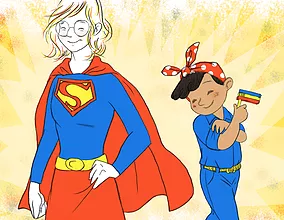